Bewegen & Gezondheid
Joeri Verellen

Interregionale conferentie ‘ Dementievriendelijke gemeente’ 
 ‘DEMENTIE EN BEWEGING !’  

Donderdag 02 februari 2017 
THOMAS MORE CAMPUS BLAIRON 800 te TURNHOUT
1
Bewegen en Gezondheid
Belang van bewegen
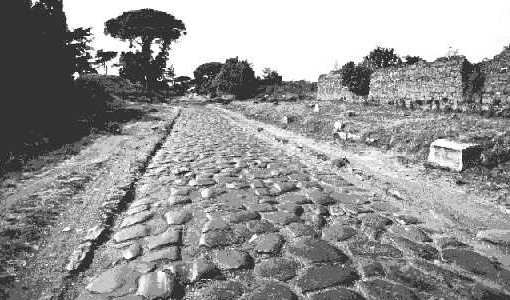 2
Bewegen en Gezondheid
Belang van bewust bewegen
Enkele vragen…
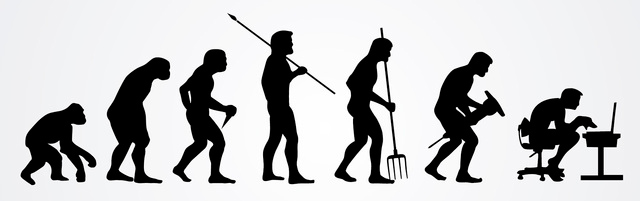 3
Bewegen en Gezondheid
Belang van bewust bewegen
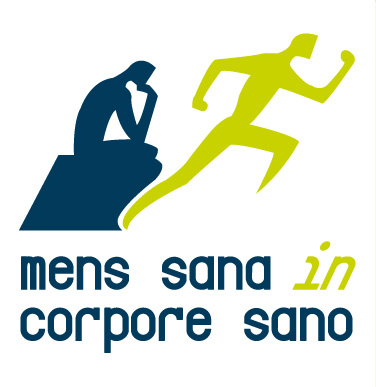 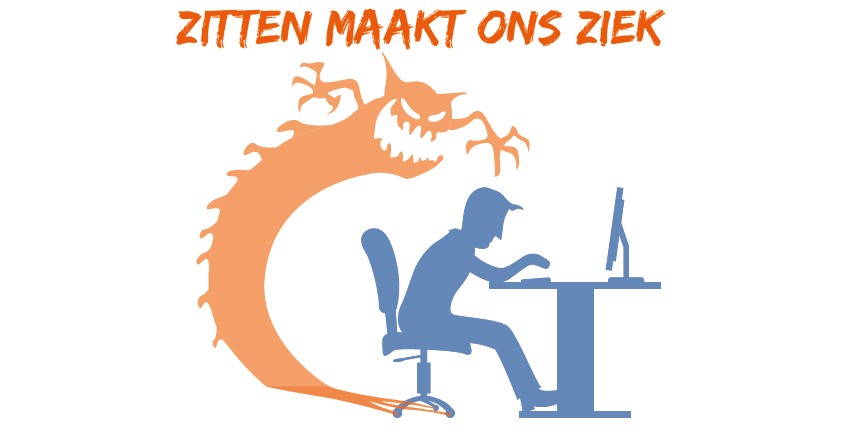 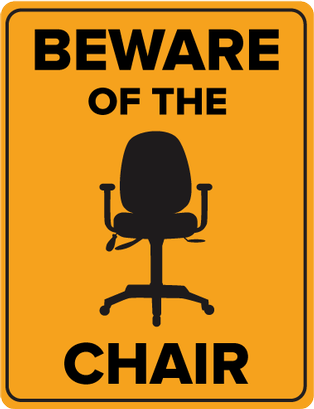 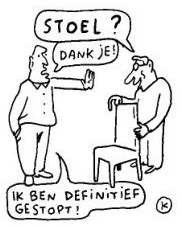 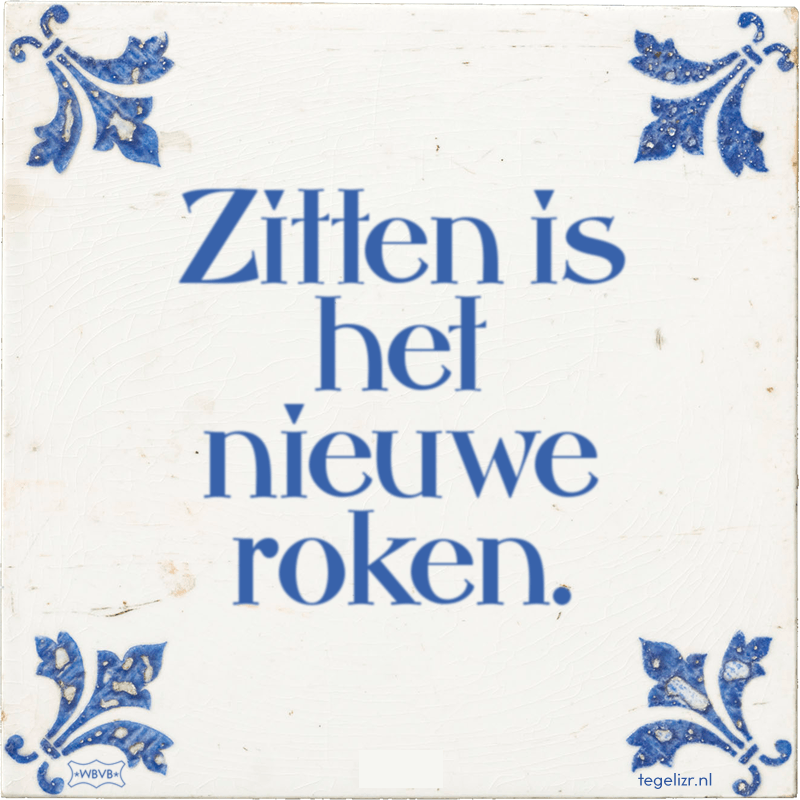 4
Bewegen en Gezondheid
Belang van bewegen
Pubmed
Exercise AND health  109 505 resultaten 
Oudste artikel: 1912
Recente trend: specifieke doelgroepen
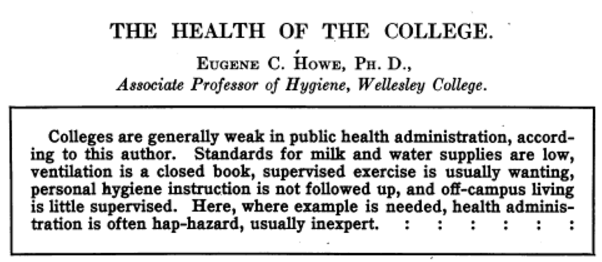 5
Bewegen en Gezondheid
Belang van bewegen
Gezondheidseffecten van bewegen
Cardiovasculair
Musculoskeletaal
Infecties
Kanker
Metabool
Hersenen
Veroudering
6
Bewegen en Gezondheid
Belang van bewegen
Cardiovasculair

Verbeterde cardiovasculaire functie
Efficiënter lichamelijk functioneren
Gedaalde belasting van hart en bloedvaten

Daling morbiditeit en mortaliteit
Gedaalde kans op hart- en vaatziekten
Hogere overlevingskans bij hart- of vaataandoening

 Effecten reeds zichtbaar vanaf 12j
7
Bewegen en Gezondheid
Belang van bewegen
Musculoskeletaal

Spiermassa

Botdichtheid
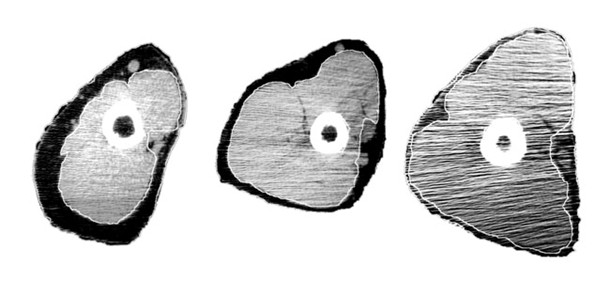 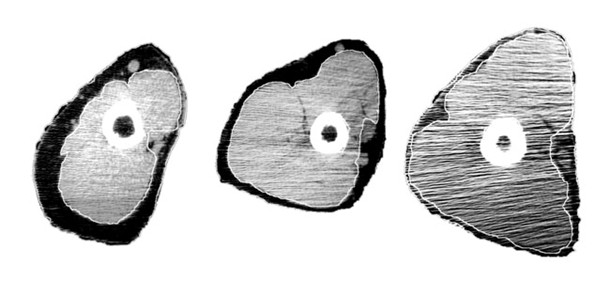 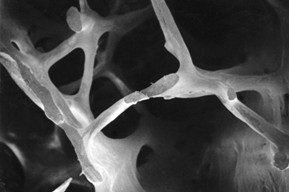 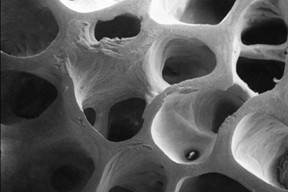 8
Bewegen en Gezondheid
Belang van bewegen
Infecties

Marginale daling # infectieziekten
Significante daling van de ernst van de symptomen
Daling van de complicaties na infectieziekten (vnl. Bij -10 en +65)
Minder absenties
9
Bewegen en Gezondheid
Belang van bewegen
Kanker

Incidentie
Longkanker: 0 tot -10%
Borstkanker: -10%
Colonkanker: -10%
10
Bewegen en Gezondheid
Belang van bewegen
Kanker

Chemotherapie
Genezingskans stijgt 30-50% (bij de meeste cankers)
50-60% reductive chemotherapie geïnduceerde vermoeidheid
Daling nevenwerkingen chemotherapie
11
Bewegen en Gezondheid
Belang van bewegen
Metabool

Hypertensie
Lipiden (cholesterol – triglyceriden)
Diabetes

Betere regeling
Minder medicatienood
Minder complicaties
Lagere incidentie
12
Bewegen en Gezondheid
Belang van bewegen
Hersenen

Verbeterde doorbloeding van de hersenen
Performanter (fysiek, mentaal en cognitief)
Gelukkiger
Mentaal sterker, minder depressies
Incidentie hersenaandoeningen -30%

 Van foetus tot …
13
Bewegen en Gezondheid
Belang van bewegen
Veroudering

Afname van lichamelijke activiteit vanaf volwassenheid
Moderne technologie
Natuurlijke neiging tot inactiviteit

 	Onderscheid tussen effecten van veroudering en van inactiviteit
14
Bewegen en Gezondheid
Belang van bewegen
Veroudering
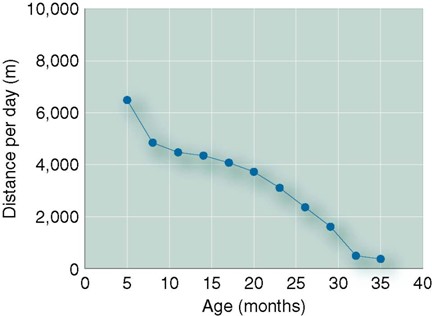 15
Bewegen en Gezondheid
Belang van bewegen
Veroudering
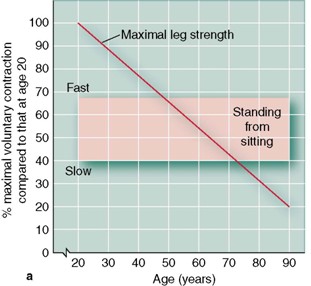 16
Bewegen en Gezondheid
Belang van bewegen
Veroudering

Verminderde inspanningscapaciteit
Verminderde motorische vaardigheden
Verminderde weerbaarheid
Verminderde insulinegevoeligheid
Verminderde thermoregulatie
Ouderdomsaandoeningen
17
Bewegen en Gezondheid
Belang van bewegen
Effecten van fysieke activiteit
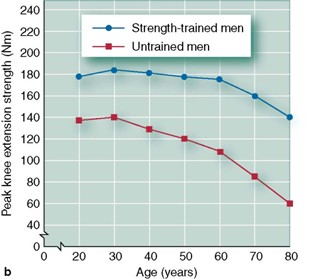 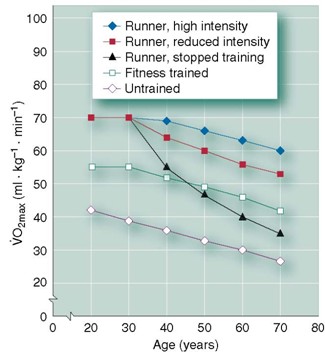 18
Bewegen en Gezondheid
Belang van bewegen
De kunst van het ouder worden…
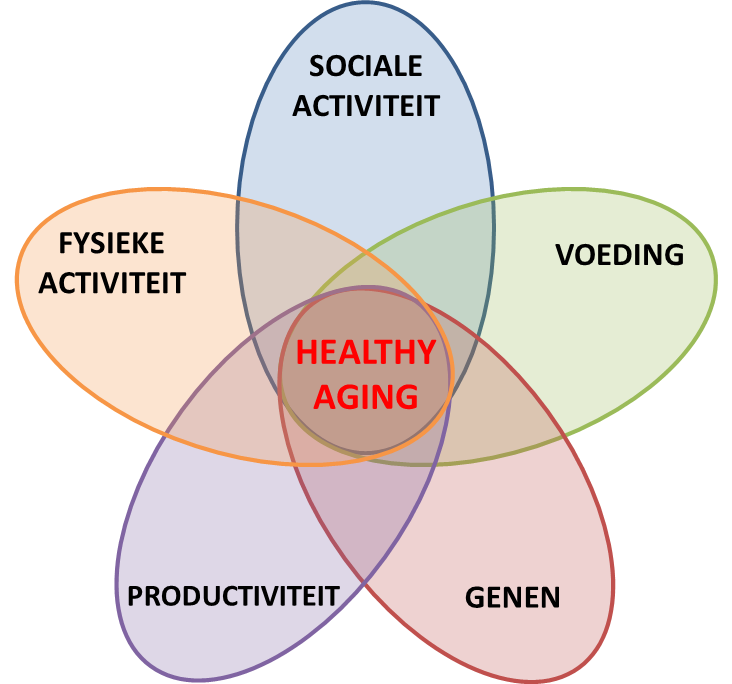 19
Bewegen en Gezondheid
Belang van bewegen
Effecten van healthy aging

Afremmen van de verouderingsprocessen
	 mobiliteit, functionaliteit, gezondheid
Vermindering van # ouderdomsaandoeningen
Vertraging evolutie ouderdomsaandoeningen

 Effecten op incidentie en prognose van dementie?
20
Bewegen en Gezondheid
Conclusie
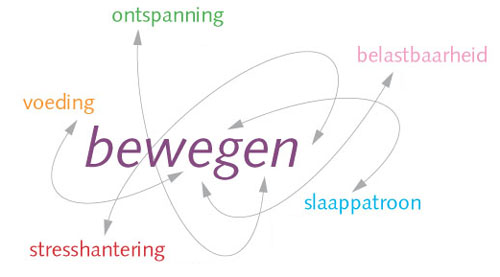 21
Bewegen en Gezondheid